LOS LIBROS APÓCRIFOS.
Apócrifo es un término que significa escondido, oculto.
Los apócrifos que aparecen en el AT de algunas Biblias no son parte del canon bíblico.
‹#›
Los cinco primeros libros de la Biblia constituyen la norma para los demás libros que pretenden ser inspirados.
Los apócrifos no concuerdan con los libros de Moisés.
Cristo no cita ninguna porción de los apócrifos.
Estos libros fueron compuestos en el período intertestamentario, entre los primeros doscientos años antes de Cristo.
Fueron incluidos en las versiones católicas a partir del concilio de Trento (1546).
Los apócrifos difieren de la Biblia.
Notemos algunos ejemplos.
Tobías enseña artes mágicas.
Tobías 6:5-9. 8  Le respondió (el ángel): "Si se quema el corazón o el hígado del pez ante un hombre o una mujer atormentados por un demonio o un espíritu malo, el humo ahuyenta todo mal y le hace desaparecer para siempre. 
9  En cuanto a la hiel, untando con ella los ojos de un hombre atacado por manchas blancas, y soplando sobre las manchas, queda curado."
Dar limosna limpia el pecado.
Tobías 12:9 “La limosna libra de la muerte y purifica de todo pecado. Los limosneros tendrán larga vida”.
Un ángel dice una mentira.
Tobías 5:13. Respondió el ángel: "Yo soy Azarías, hijo del gran Ananías, uno de tus hermanos”.
Nabucodonosor fue rey de Babilonia (Esdras 2:1, Ester 2:6), pero el libro de Judit dice que fue rey de Asiria.
Judit 1:1.“El año doce del reinado de Nabucodonosor, que reinó sobre los asirios en la gran ciudad de Nínive,…”.
Un ayuno fuera de lo normal. Una mujer que solo comía los sábados y los días festivos.
Judit 8:4-6. Judit llevaba ya tres años y cuatro meses viuda, recogida en su casa. …ayunaba desde que había enviudado, a excepción de los sábados…
Oraciones y sacrificios por los muertos.
2Macabeos 12:44  Pues de no esperar que los soldados caídos resucitarían, habría sido superfluo y necio rogar por los muertos.
2Macabeos 12:46  Por eso mandó hacer este sacrificio expiatorio en favor de los muertos, para que quedaran liberados del pecado.
El autor de Macabeos no se consideraba inspirado.
2Macabeos 15:38  Si ha quedado bello y logrado en su composición, eso es lo que yo pretendía; si imperfecto y mediocre, he hecho cuanto me era posible.
La existencia del purgatorio.
Sabiduría 3:1.  En cambio, la vida de los justos está en manos de Dios  y ningún tormento les afectará. 
Sabiduría 3:2  Los insensatos pensaban que habían muerto; su tránsito les parecía una desgracia 
Sabiduría 3:4  Aunque la gente pensaba que eran castigados, ellos tenían total esperanza en la inmortalidad.
Jesús no reconoce los apócrifos al afirmar que la Escritura Hebrea era desde la sangre Abel a la de Zacarías.
“…para que venga sobre vosotros toda la sangre justa que se ha derramado sobre la tierra, desde la sangre de Abel el justo hasta la sangre de Zacarías hijo de Berequías, a quien matasteis entre el templo y el altar”. Mateo 23:35.
El asesinato de Abel está registrado en Génesis, y el del sacerdote Zacarías en 2Crónicas que es el último libro en la Biblia hebrea.
La comunidad judía rechaza los textos apócrifos. El AT hebreo no reconoce estos libros los cuales fueron incluidos por la iglesia Católica a 
partir  del concilio de Trento.
Similar ocurre con el libro de Mormón, este libro también difiere de la Biblia.
La Biblia dice: “Cuando Jesús nació en Belén de Judea en días del rey Herodes, …”. Mateo 2:1.
Pero el libro de Mormón dice que Jesús nació en Jerusalén. “Y he aquí, nacerá de María, en Jerusalén, que es la tierra de nuestros antepasados”. Alma 7:10.
Jesús dijo que él no vino a abolir la ley.
 “No penséis que he venido para abrogar la ley o los profetas; no he venido para abrogar, sino para cumplir”. Mateo 5:17.
Pero en el libro de Mormón dice lo contrario. “He aquí, soy yo quien di la ley, y soy el que hice convenio con mi pueblo Israel; por tanto, la ley se cumple en mí, porque he venido para cumplir la ley; por tanto, tiene fin”. 3Nefi 15:5.
Así estaba organizada la Biblia hebrea.
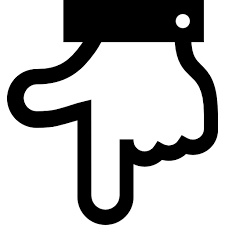 La Ley (Tora), incluye los cinco libros del Pentateuco (Génesis, Éxodo, Levítico, Números y Deuteronomio). 5 libros.
Los profetas (Nevi'im) comprenden a los profetas anteriores (Josué, Jueces, 1 y 2 Samuel [cuenta como un solo libro], 1 y 2 Reyes [cuenta como un solo libro]) y los Profetas Posteriores (Isaías, Jeremías, Ezequiel, los doce Profetas Menores [cuenta como un solo libro]). 
21 libros en nuestra Biblia actual.
Los Escritos (Ketubim) consta de los Salmos, Proverbios, Job, Cantar de los Cantares, Rut, Lamentaciones, Eclesiastés, Ester, Daniel, Esdras-Nehemías (cuenta como un solo libro), 
1 y 2 Crónicas (cuenta como un solo libro) 
13 libros en nuestra Biblia actual.
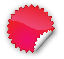 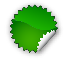 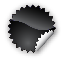 Los libros apócrifos del Nuevo Testamento fueron posteriores a la época de los apóstoles, escritos a fines del siglo II. Y su contenido es muy distinto de los cuatro evangelios canónicos.
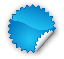 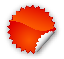 He entendido que todo lo que Dios hace será perpetuo; sobre aquello no se añadirá, ni de ello se disminuirá; y lo hace Dios, para que delante de él teman los hombres. Eclesiastés 3:14.
AMÉN